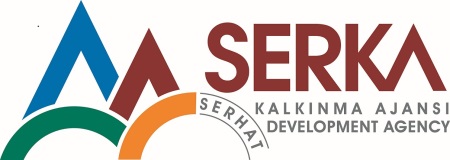 CAZİBE MERKEZLERİ PROGRAMIARDAHANBilgilendirme Toplantısı
T.C. SERHAT KALKINMA AJANSI
02.12.2016
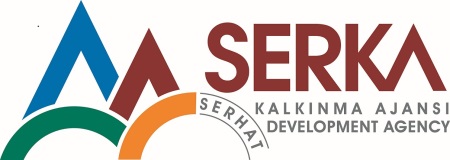 CAZİBE MERKEZLERİ PROGRAMI
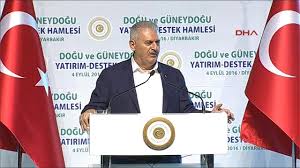 2
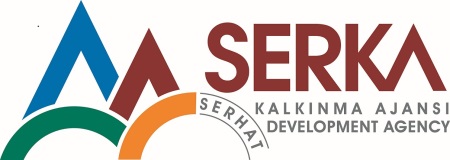 CAZİBE MERKEZLERİ PROGRAMI
3
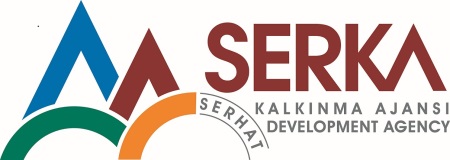 CAZİBE MERKEZLERİ PROGRAMI
4
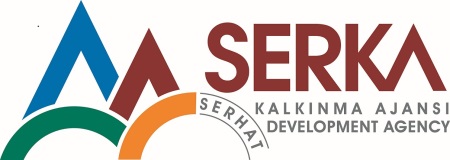 CAZİBE MERKEZLERİ PROGRAMI
5
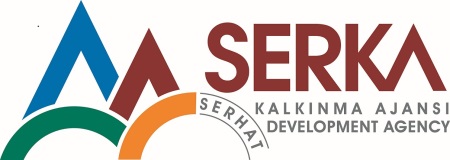 CAZİBE MERKEZLERİ PROGRAMI
6
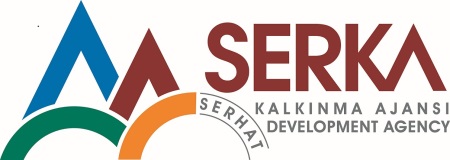 Desteklerin İçeriği ve Destek Süreçleri
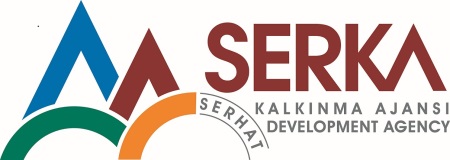 CAZİBE MERKEZLERİ PROGRAMI
8
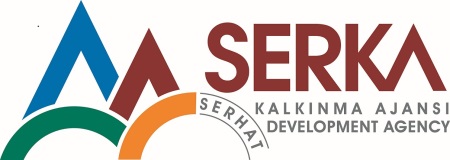 CAZİBE MERKEZLERİ PROGRAMI
9
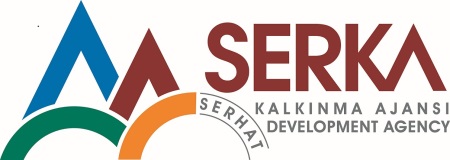 CAZİBE MERKEZLERİ PROGRAMI
10
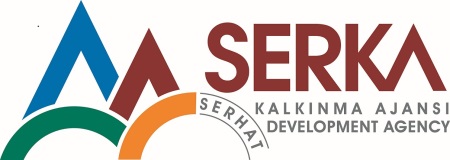 CAZİBE MERKEZLERİ PROGRAMI
11
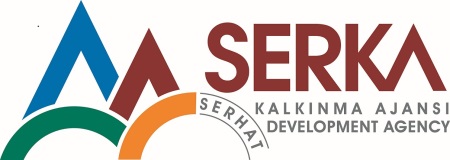 CAZİBE MERKEZLERİ PROGRAMI
12
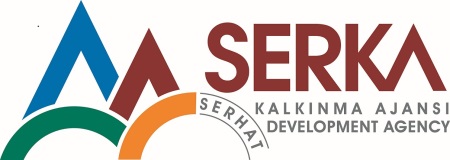 CAZİBE MERKEZLERİ PROGRAMI
13
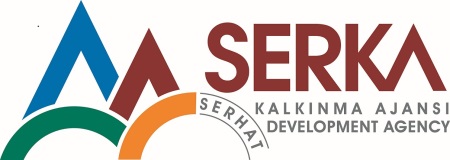 CAZİBE MERKEZLERİ PROGRAMI
14
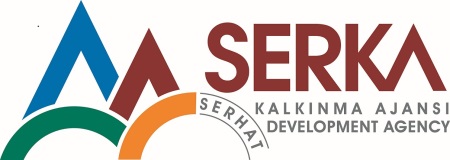 CAZİBE MERKEZLERİ PROGRAMI
15
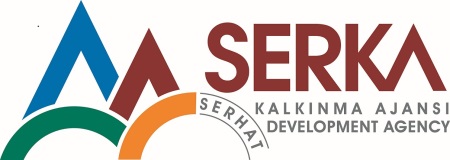 CAZİBE MERKEZLERİ PROGRAMI
Mülkiyet İl Özel İdaresi veya YİKOB’da olur ve devredilmez.
2012/3305 sayılı Yatırımlarda Devlet Yardımları Hakkında Kararda, CMP İllerinde çağrı merkezleri 4 ve 5 inci bölge desteklerinden faydalanabilecek sektörler arasına alınır ve 500.000 TL asgari yatırım tutarı şartı uygulanmaz.
Asgari 200 kişi istihdam şartı aranır.
Altyapı dahil arsa tahsis edilebilir, atıl kamu binaları değerlendirilir, gerekirse bina  inşası desteklenir.
Makine, ekipman desteği sağlanır.
Personel eğitim desteği verilir.
16
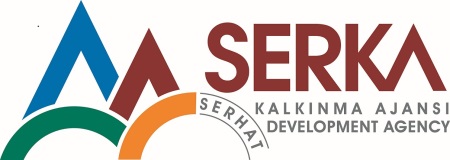 CAZİBE MERKEZLERİ PROGRAMI
17
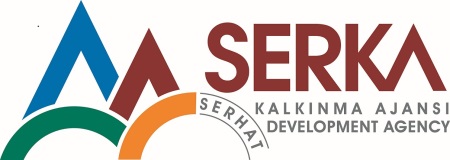 CAZİBE MERKEZLERİ PROGRAMI
18
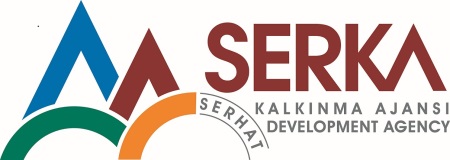 ARZ EDERİM